PotencijeZnanstveni zapis broja
Problemski  zadaci
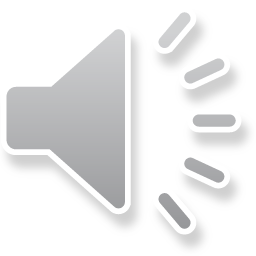 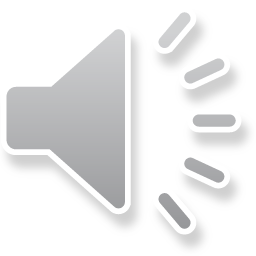 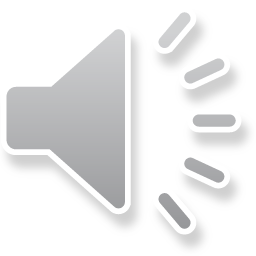 5) Jedna galaksija udaljena je od Zemlje 150 megaparseka
(1 megaparsek = 106 parseka, a 1 parsek = 3.09·1016 metara).
Koliko iznosi ta udaljenost izražena u kilometrima?
150 megaparseka = 150 ⋅ 106 parseka=150 ⋅ 106 ∙ 3.09·1016 metara= 463.5·1022 m=
=4.635·1024 m = 4.635·1021 km
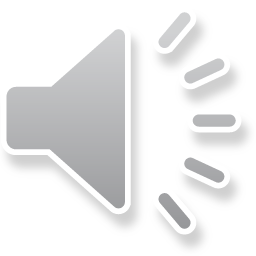 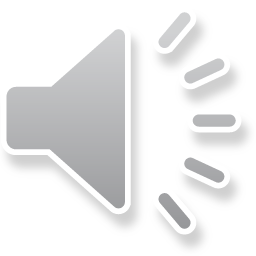 U silosu se nalazi 1.2⋅1010 zrna žita. Ako se četvrtina samelje u brašno, a šestina od preostaloga žita proda, 
koliko je zrna žita ostalo u silosu?
A. 4.5⋅109
B. 6.55⋅109
C. 7.5⋅109
D. 8.55⋅109

1.2⋅1010 = 12 ⋅109 
12 ⋅109 -  3∙ 109 – 1.5 ⋅109 = 7.5 ⋅109  zrna  žita

Točan odgovor: C
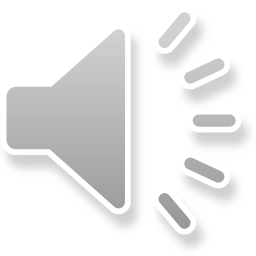